Supplementary Figure 1
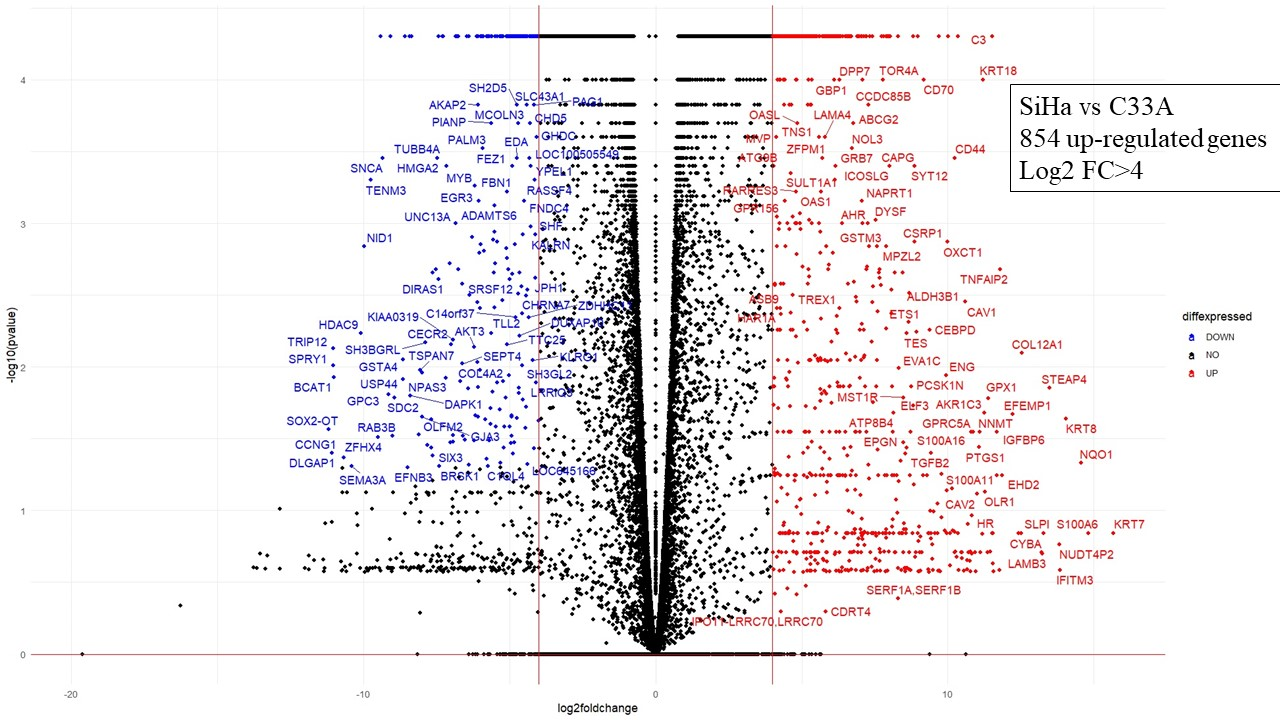 Supplementary Figure 1: Volcano plot showing up- and down-regulated genes in the HPV16-positive SiHa cervical cancer cell line in comparison to the HPV negative C33A cervical cancer cell line.
Supplementary Figure 2
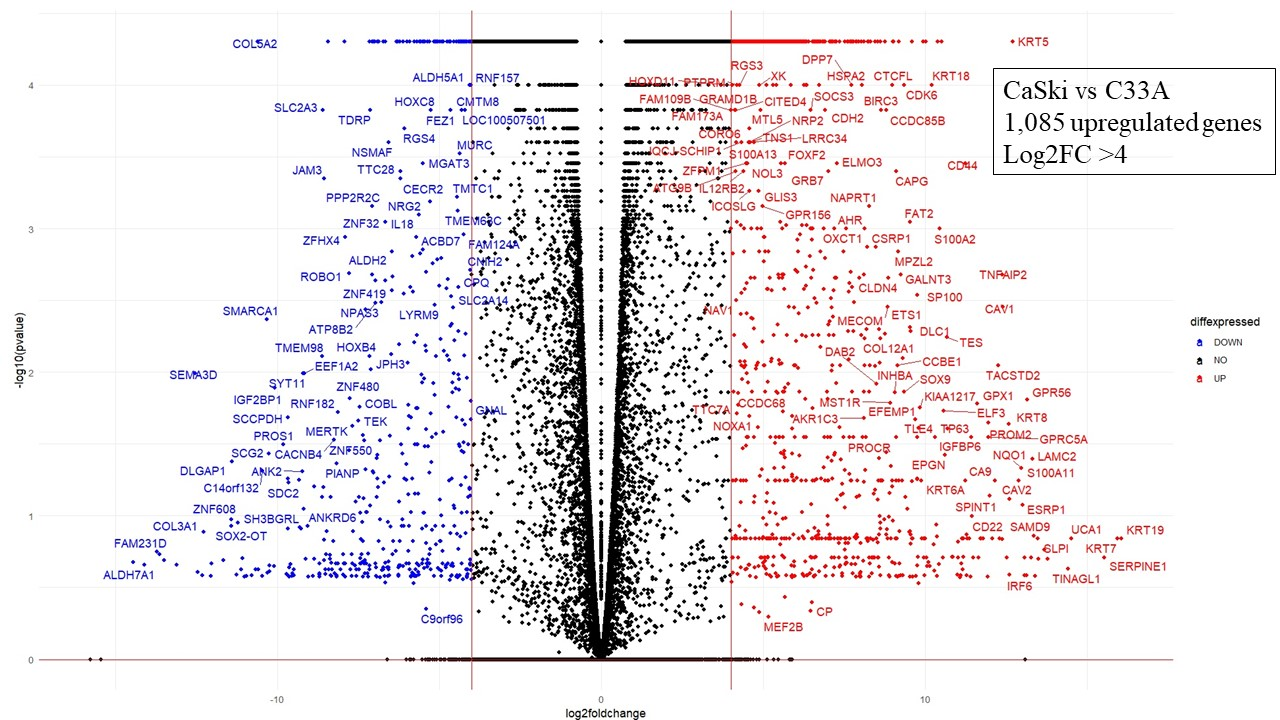 Supplementary Figure 2: Volcano plot showing up- and down-regulated genes in the HPV16-positive CaSki cervical cancer cell line in comparison to HPV-negative C33A cervical cancer cell line.
Supplementary Figure 3
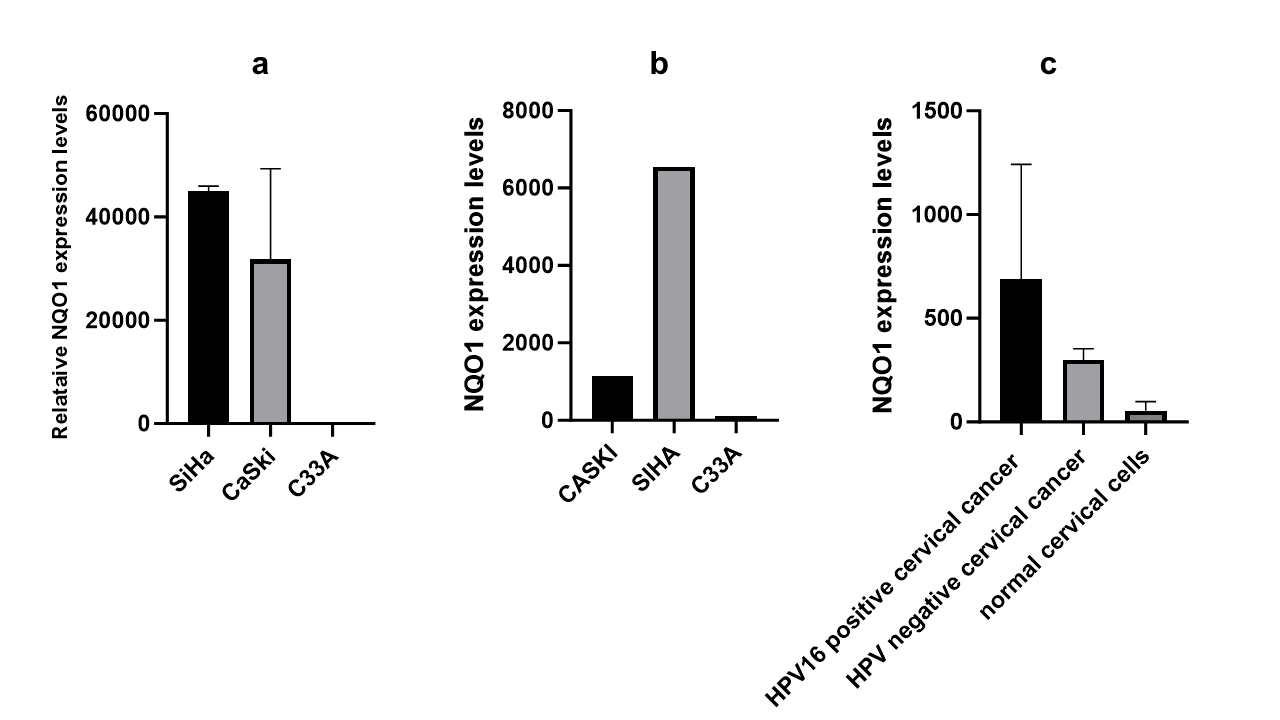 Supplementary Figure 3: NQO1 levels in HPV16 positive cervical cancer cell lines when compared to HPV negative cervical cancer cell lines (Figure 3a) and retrieved from GSE9750 (Figure 3b and 3c)